Customer-Facing WorkstreamSales & Marketing PodSustaining Team
20Jul2022
Focus
The Sustaining team of the Sales and Marketing pod in the Customer-Facing workstream is focused on maintaining many of our homegrown sales and marketing apps until we can start to transition those to some of the enterprise commercial-off-the-shelf (COTS) platforms that we have identified for long-term use within Cook.
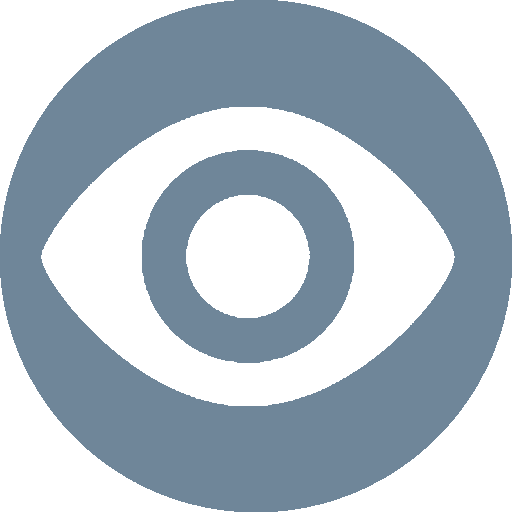 Technologies
Our portfolio of technologies stretches across websites, web apps, mobile apps, and supporting software and services. Some technologies used in these solutions include:
Java
iOS
PHP
.NET
HTML
CSS


Javascript
jBASE
Azure
Android
Solution Portfolio – Applications
JAVA
Customer Image Requests
Global Kontact File (GKF)
IFU Finder
Marketing Materials Manager (MMM)
Portfolio Admin
Portfolio Link
Usher
Web Product Catalog Manager (WPCM)

jBASE
Global Kontact File (GKF)




PHP
Customer Portal
Marketing Materials Manager (MMM)
Physician Cert Web

.NET
Consignment Requests
Cross-Reference Portal AMER (XREF AMER)
Cross-Reference Portal EMEA (XREF EMEA)
Relocations Log
Procedure Based Business (PBB)
Solution Portfolio – Applications
Mobile
AI Deploy – Abdominal & Thoracic
AI Deploy – Thoracic only
CookScan
CustScan
Global Prices (EMEA)
Guidebook
Lead Management NES Deploy
Life @ Cook App
My Cook App
Physician Cert
Portfolio
Prices NAM
Quanta
Relocations
VCF Track

Business Partner Enabled
Samson
Cook Asset Library (CAL)
Event Tracker
Support Software & Services
Banana Tag
Google Analytics
Sprout Social
Swiftype
Brightcove
Firebase
Solution Portfolio – Websites
Aortic (EU)
Aortic (NAM)
ART Lab 
Aviation
Biotech
BRVP Videos
Charitable Donation, Grants & Sponsorships
CM Blog
Cook Group
Difficult Airway EU
Difficult Airway NAM
Distributors (DCM) Update Site
Endoscopic Ultrasound Video Library
Enternal Connectors
Entuit Thrive
EUMDR sites
GDSN Barcode
Hemospray
IDEANet Submissions 
Male SUI (redirect)
Men's Health PD Patient (redirect)
NAM Public Website – Shadow
Public Website – China
Public Website – EU 
Public Website – Hong Kong 
Public Website – India 
Public Website – Japan 
Public Website – Korea 
Public Website – NAM 
PWS Subscription
Reimbursement Portal
Sialendoscopy (EU)
Sialendoscopy (NAM)
Spectrum
Vista
Zenapro
Zenith Alpha Thoracic
Zilver PTX EU
Zilver PTX NAM
Completed Projects Q3 2022
Mobile Apps (Jacob, Dae, Cole)
Portfolio 3.4.3 – provisioning profile
Relocations 4.3.2 – provisioning profile
CustScan 4.3.3 – provisioning profile + data refresh
My Cook App – publish updates to Apple Public Appstore and Google Play
Guidebook (Events) – publish updates to Apple Public Appstore 
MACES Dashboard – display mobile security artifacts expiration alerts 

.NET Web Apps (Garvan)
PBB 2.0.1.1 – set-up in Azure the email accounts using Basic Authentication and make corresponding updates in PBB
Relocations Log Updates – minor update and bug fixes

CAL OTMM (Kenny)
Ongoing metadata and environment updates
Completed Projects Q3 2022
Websites (Thad, PDow, Robbie)
Customer Portal Supplier Risk Dashboard
WordPress site header updates
PWS to Azure Architecture Assessment

Java/JSF Web App (Arun, Kathy, Sam, Joe G)
IFU Finder 2.1 Content updates
IFU Finder 2.1.1 Info Message Patch
Testing (Jess)
Onboard new tester
Oracle Migration ODA1 to ODA 5 (Sam, Jamie, Troy, Bryan, Joe G)
Usher
WPCM
M3
Portfolio Admin
Customer Image Requests
Current Projects
CAS to Azure – multiple java and php apps updated to remove CAS for authentication in favor of single sign on through Azure
ODA1 to ODA5 – Physician Cert updated to point to new Oracle database hardware. 
RHEL 6 to RHEL 7 or 8 – multiple app servers need updated to a newer Linux OS  
iOS 16 – testing mobile apps to ensure they are still compatible with the upcoming iOS 16 release




Relocations 4.4 – maintenance update for mobile app
Log4j – update multiple java apps for log4j dependency
Public Website (PWS) move to Azure – move PWS to Azure and update other apps so that we can host images and assets on a CDN network
CustScan – ADAL to MSAL + iOS 16 camera bug + data refresh
Websites – Site Decommission to abandon multiple URLs
Websites – Bitsight remediation
Upcoming Projects
WordPress sites – ADAL to MSAL
SSL cert renewals – work in conjunction with infrastructure as needed to ensure certs stay current (ongoing rolling schedule)
Provisioning Profile Cert renewals – as needed to ensure mobile apps are updated with current certs (ongoing rolling schedule)
Retire GKF – understand what is needed to transition away from GKF